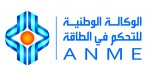 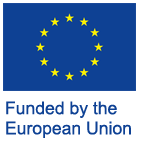 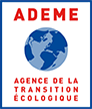 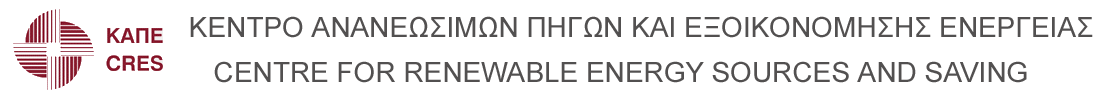 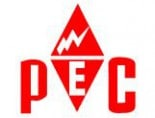 Introduction to Energy Services and Energy Performance Contracting
Aristotelis Botzios-Valaskakis
Senior Expert, Centre for Renewable Energy Sources and Energy Saving
meetMED II
 Activity 3.1.2 Training Seminar 
“Fundamentals of Energy Services and Energy Performance Contracting”
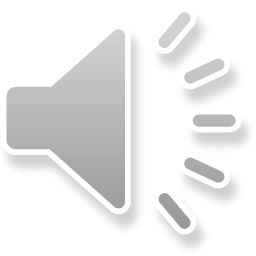 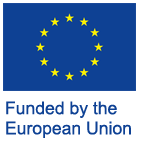 According to the definitions of the European Energy Efficiency Directive (2012/27/EU):

‘energy service’ means the physical benefit, utility or good derived from a combination of energy with energy-efficient technology or with action, which may include the operations, maintenance and control necessary to deliver the service, which is delivered on the basis of a contract and in normal circumstances has proven to result in verifiable and measurable or estimable energy efficiency improvement or primary energy savings.

‘energy service provider’ means a natural or legal person who delivers energy services or other energy efficiency improvement measures in a final customer’s facility or premises;
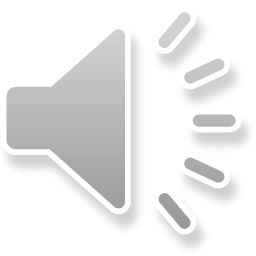 2
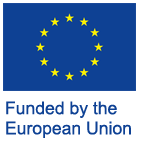 ‘energy performance contracting’ means a contractual arrangement between the beneficiary and the provider of an energy efficiency improvement measure, verified and monitored during the whole term of the contract, where investments (work, supply or service) in that measure are paid for in relation to a contractually agreed level of energy efficiency improvement or other agreed energy performance criterion, such as financial savings;
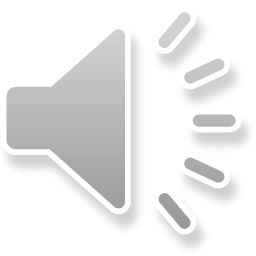 3
Contact us!
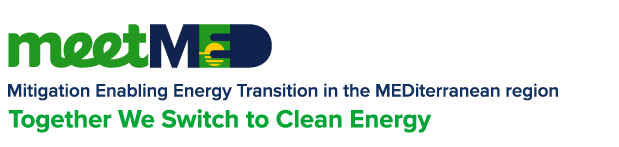 For any inquires or comments, please don’t hesitate to contact us
www.meetmed.orgmeetMED Project
@meetmed1
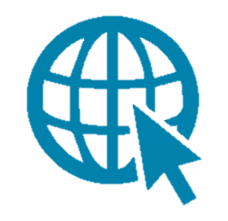 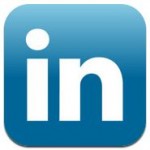 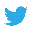 4
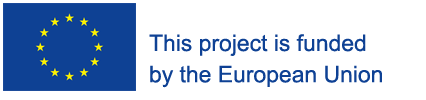